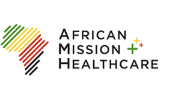 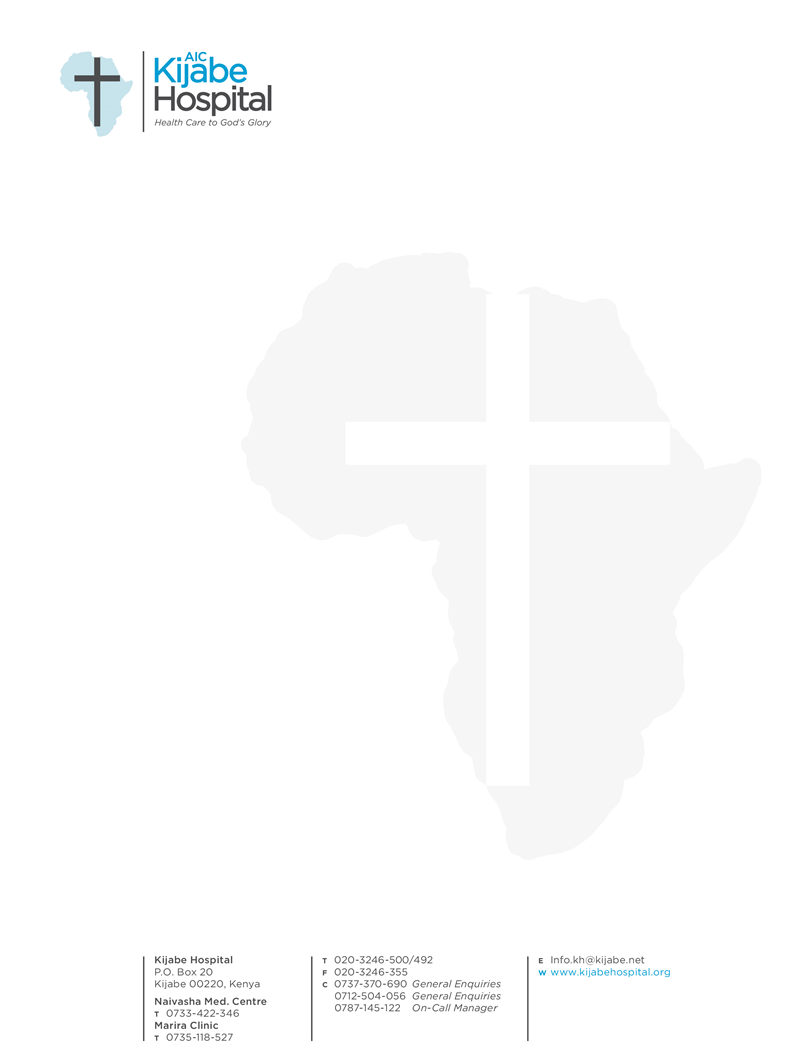 “QI project-’ Integrating Continuous Quality Improvement  into
 primary health care
Emmanuel Ndeto
Introduction
Social workers chart
Facility Impacts at 3 Months
Continuous Quality Improvement (CQI) is a deliberate, defined process which is focused on activities that are responsive to community needs and improving population health.
Continuous quality improvement in health care is “a structured organizational process for involving people in planning and executing a continuous flow of improvement to provide quality health care that meets or exceeds expectations”
CQI involves evaluating current practices, identifying areas for improvement, and implementing changes that lead to better outcomes
Methodology.
Students identified measurable gaps in their respective training tracks(HIV, TB, social workers)
Developed a action plan in line with the measurable gaps identified using a standardized tablet (goal, specific objective, activities, indicators, resources, responsible person and timeframe)
Review the action plan with the mentors for approval
Follow ups using red-cap tool at month 1 and 3 of action plan implementation
TB Chart
Lesson Learned
1.  Small incremental changes- manageble changes and evaluating their impact regularly allows for course correction and continuous improvement. 
2. Teamwork is key- disciplines collaborate to identify problems and develop solutions.
3. Change management is essential-properly managing change, including addressing staff concerns and providing adequate training, is key to adoption of new practices. 
4. Focus on the patient-always prioritize patient needs and outcomes is core in designing and implementing CQI initiatives.
5. Data is crucial-reliable data collection and analysis are essential to identify areas for improvement and measure the impact of interventions.
NHITC Chart
Results
15 facilities had initiated HIV treatment literacy classes/session
4 facilities offering psychosocial services
5 facilities had integrated NCD/HIV care services
3 facilities had done capacity building in NCD  integrated in HIV care
7 facilities had integrated HTS/PREP services in CCC
5 facilities were 100% screening all patients for TB in all care points
References
Kenya HIV prevention and treatment guidelines, 2022
Integrated guideline for tuberculosis, leprosy and lung disease, 2021